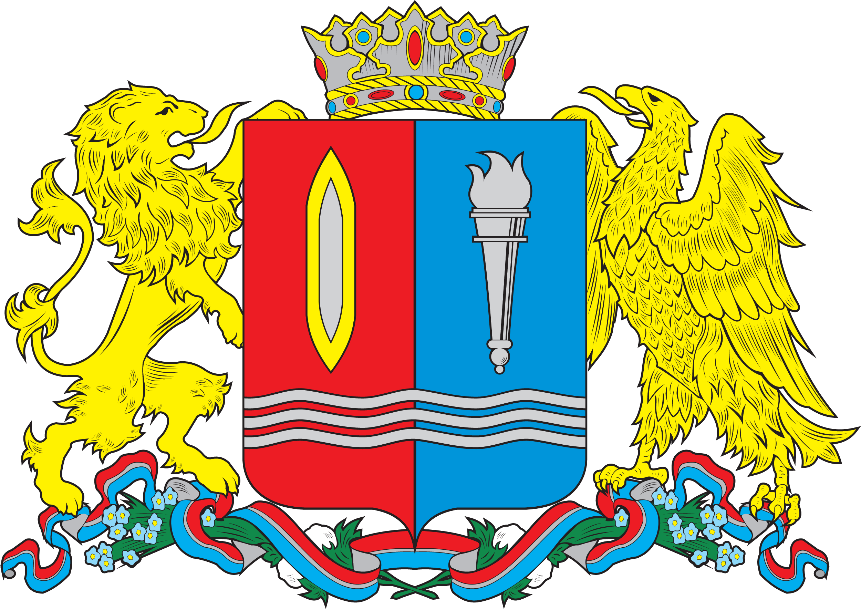 Департамент управления имуществом 
Ивановской области
Отчет об основных результатах работы 
за 2020 год
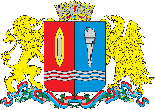 Департамент  управления  имуществом  Ивановской области
Администрируемые доходы
3 680,7
13 629,1
9 929,8
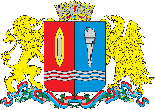 Департамент  управления  имуществом  Ивановской области
Исполнение прогнозного плана приватизации в 2020 году
решение 
не принято
торги не состоялись
заключен договор
Средства от продажи поступили в областной бюджет в 2021 году
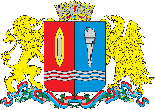 Департамент  управления  имуществом  Ивановской области
Управленческие решения Департамента в отношении государственного имущества
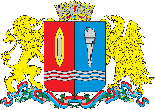 Департамент  управления  имуществом  Ивановской области
Передача имущества между различными уровнями публичной власти
1 объект недвижимости
1 земельный участок
991 единица движимого имущества
5 объектов недвижимости
9 земельных участков
237 единиц движимого имущества
Собственность Ивановской области
5 расп ПИО
1 расп МТУ
3 расп МТУ
13 расп ПИО
Муниципальная собственность
Федеральная собственность
25 объектов недвижимости; 4 земельных участка
549 единиц движимого имущества
1 единица движимого имущества
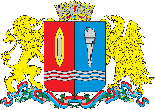 Департамент  управления  имуществом  Ивановской области
Реестр имущества Ивановской области на 01.01.2021
содержит данные о

315 юридических лицах:
300 бюджетных учреждениях;
4 унитарных предприятиях;
11 акционерных обществах;

3101 объекте недвижимости
1944 земельных участках
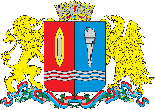 Департамент  управления  имуществом  Ивановской области
Защита имущественных интересов Ивановской области
Проверка наличия и целевого использования
41 объекта капитального строительства
29 земельных участков
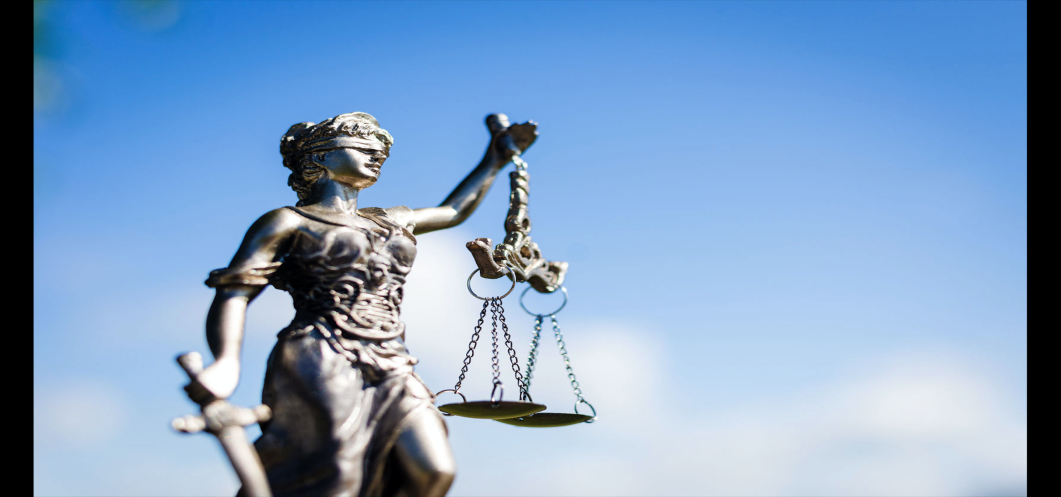 Участие в 111 судебных производствах
Правовая экспертиза 19 уставов областных учреждений
Рассмотрение 68 обращений граждан и юридических лиц
Нормотворческая деятельность
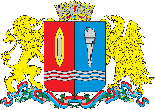 Департамент  управления  имуществом  Ивановской области
Имущественная поддержка субъектов малого и среднего предпринимательства в период распространения COVID-2019
отсрочка уплаты арендной платы
10 ЗУ
1 ОКС
уменьшение размера арендных платежей
6 ЗУ
+
освобождение от уплаты арендных платежей
12 ОКС
6 ЗУ
11 ОКС
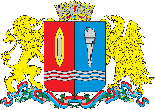 Департамент  управления  имуществом  Ивановской области
Сфера земельных отношений
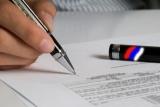 Перевод земельных участков из одной категории в другую
Заключения на проекты документов территориального планирования
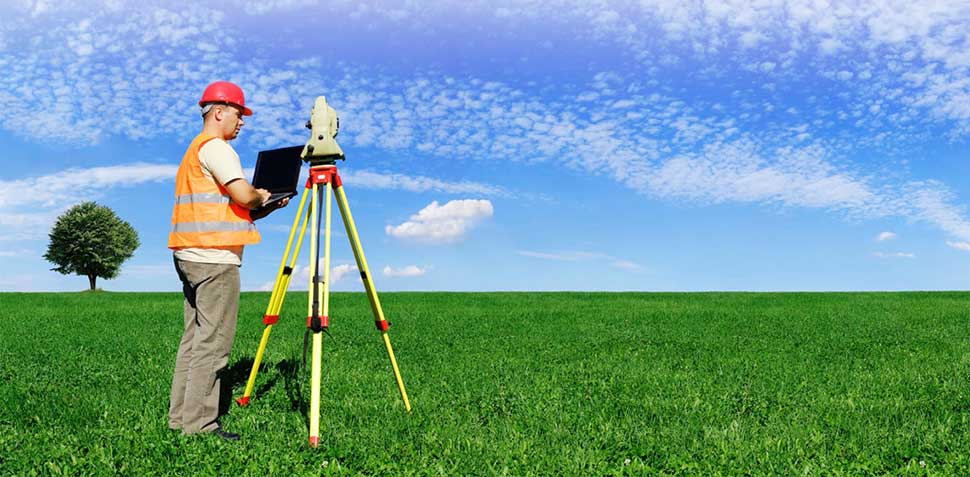 Утверждение схемы расположения земельных участков
Установление границы зон с особыми условиями использования территории
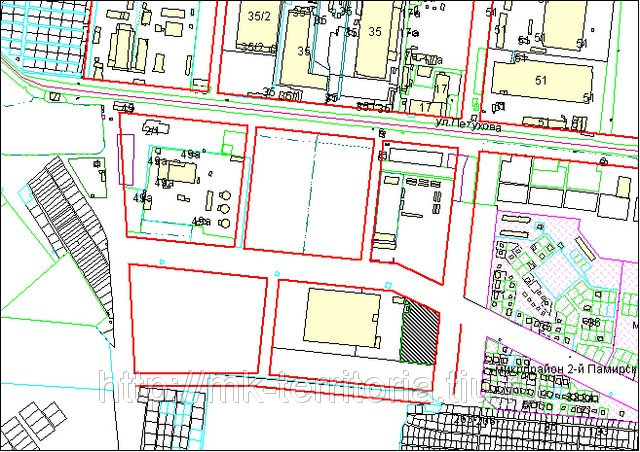 Мониторинг проведения комплексных кадастровых работ на территории Ивановской области
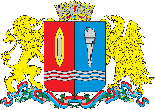 Департамент  управления  имуществом  Ивановской области
Кадастровая оценка объектов недвижимости
действует с 1 января 2021 года в отношении
2,53
сельскохозяйственного назначения
промышленности, ……. 
……иного специального назначения
65,17
средний удельный показатель кадастровой стоимости
2,42
особо охраняемых территорий и объектов
руб./кв.м
категория земли
1,91
лесного фонда
0,81
водного фонда
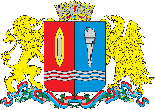 Департамент  управления  имуществом  Ивановской области
Приоритетные задачи Департамента
Эффективность управления и распоряжения государственным имуществом
Проведение государственной кадастровой оценки объектов недвижимости
Контроль наличия и использования по назначению областного имущества
Оптимизация деятельности государственных унитарных предприятий
Совершенствование нормативной правовой базы в сфере земельно-имущественных отношений
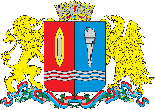 Департамент  управления  имуществом  Ивановской области
Спасибо за внимание!